Unit 5
Lunchtime!
Semester (1)
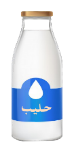 Family and Friends 2
 Grade 2
Lesson (1)
P. 38
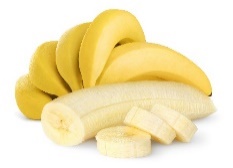 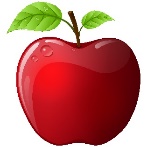 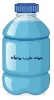 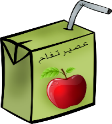 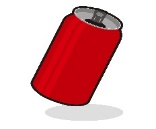 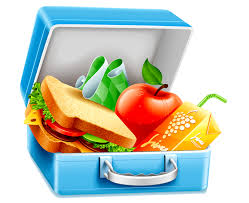 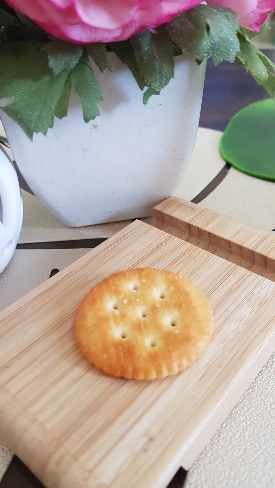 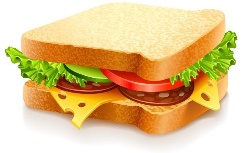 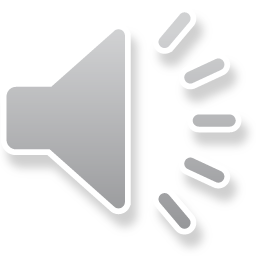 Grade (2)  unit (5)  lesson (1) words
OBJECTIVES
By the end of the lesson, you will be able:
to recognize some food items
to write sentences using some food items correctly
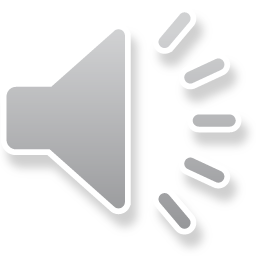 Grade (2)  unit (5)  lesson (1) words
Listen and repeat
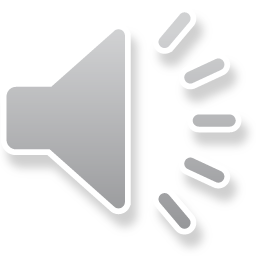 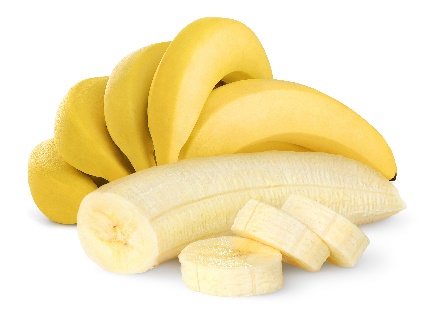 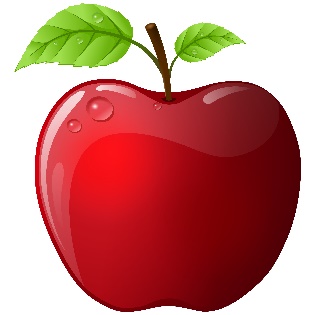 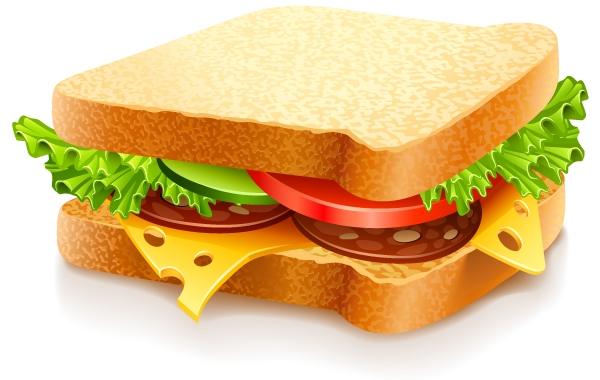 apple
bananas
sandwich
drinks
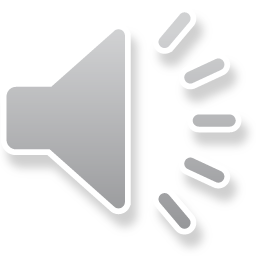 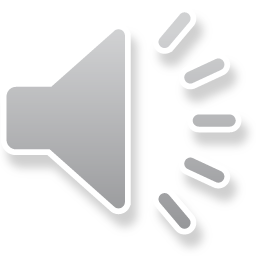 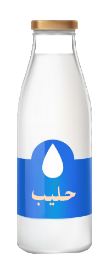 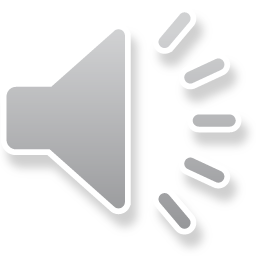 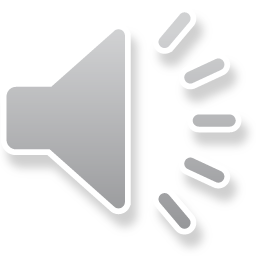 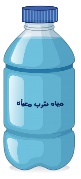 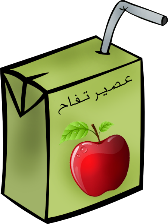 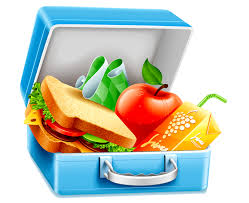 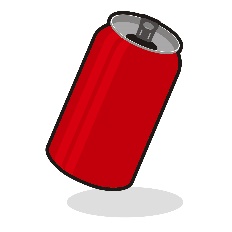 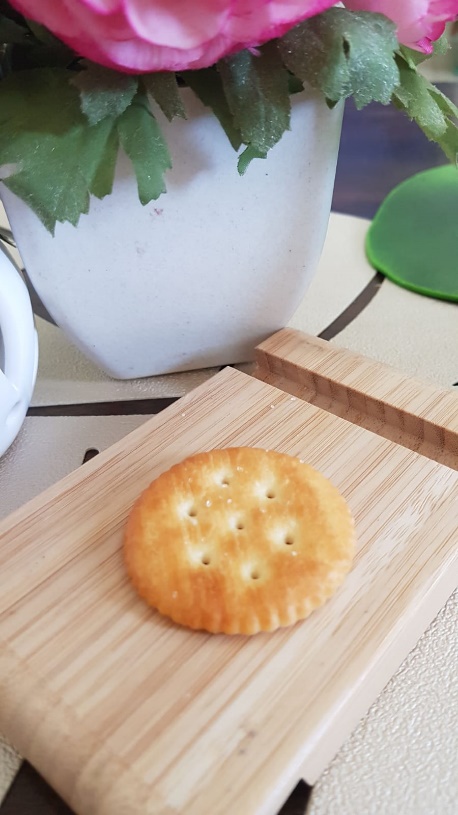 Click to listen and read
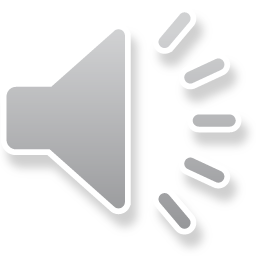 biscuit
Lunch box
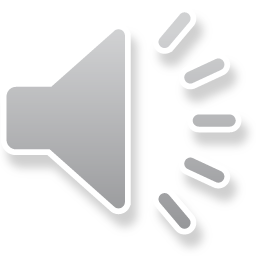 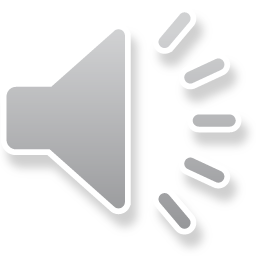 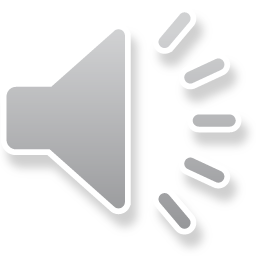 Grade (2)  unit (5)  lesson (1) words
Look, point and say
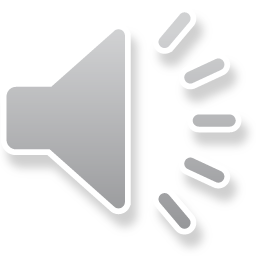 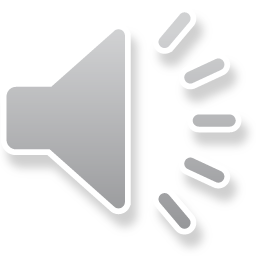 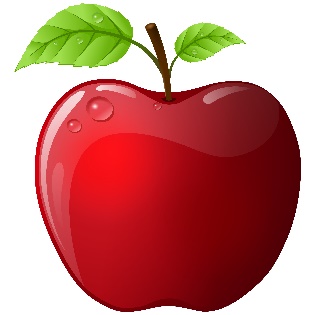 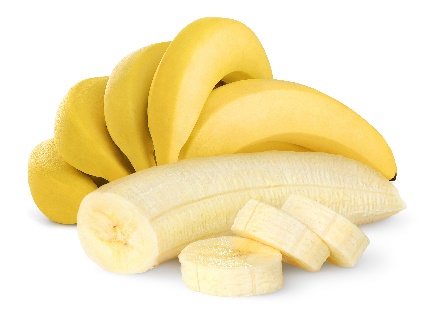 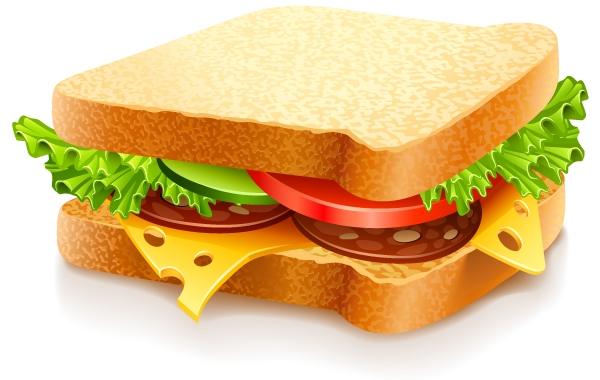 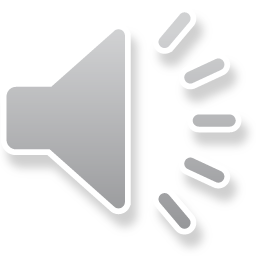 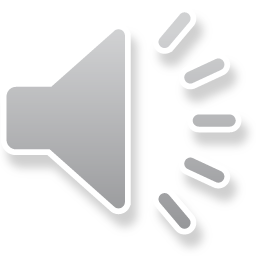 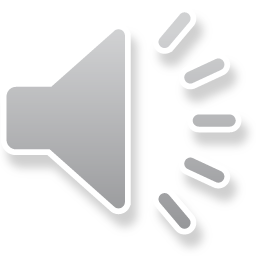 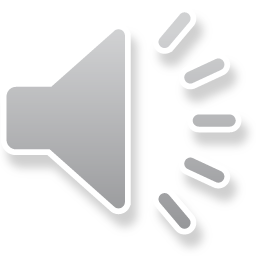 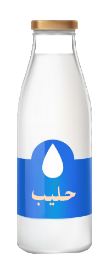 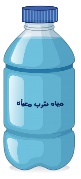 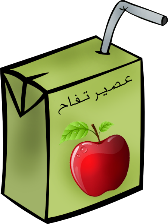 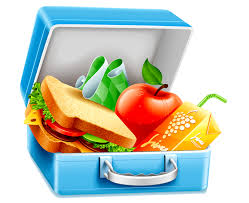 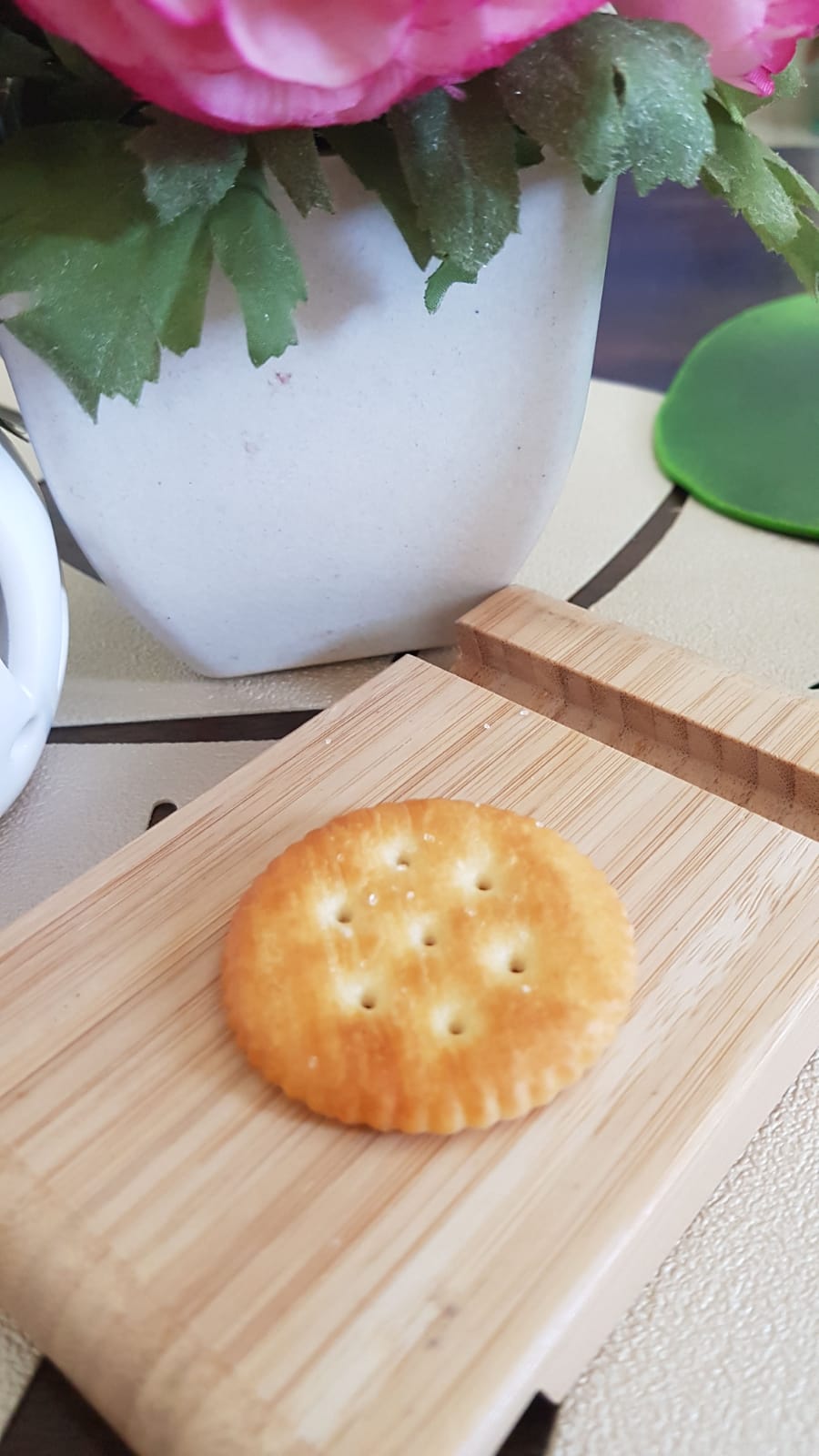 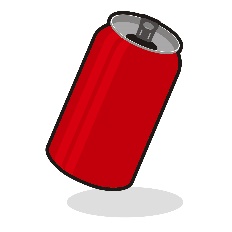 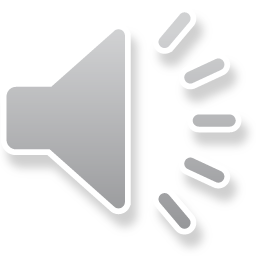 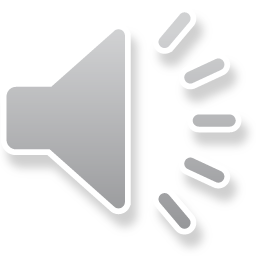 Click to check your answers
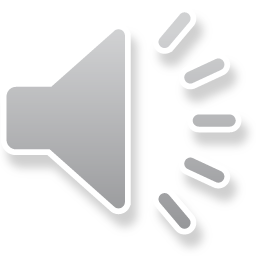 Grade (2)  unit (5)  lesson (1) words
Look and read
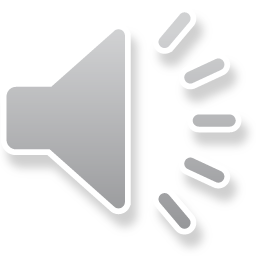 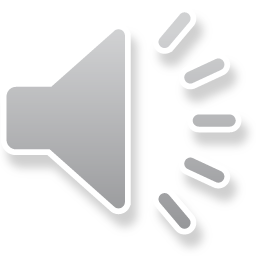 bananas
sandwich
drinks
apple
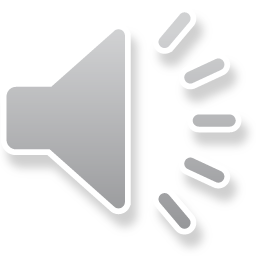 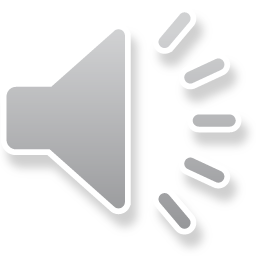 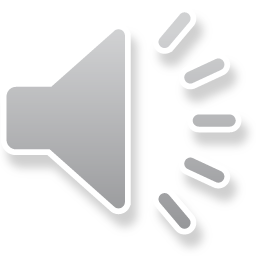 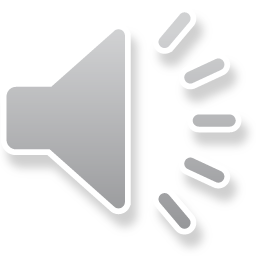 biscuit
Lunch box
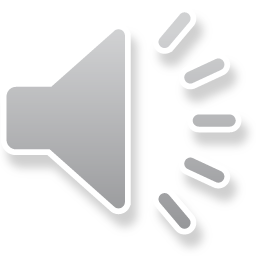 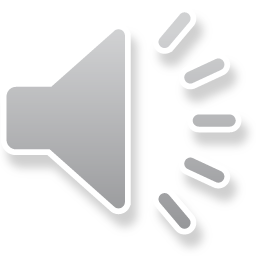 click to check your answers
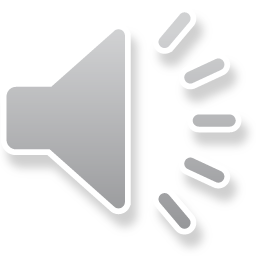 Grade (2)  unit (5)  lesson (1) words
Look and write the missing letters
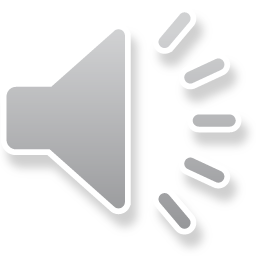 Use your mini board
San - - -c-
apple
a- - l -
- ana---
bananas
Sandwich
d- -n - s
drinks
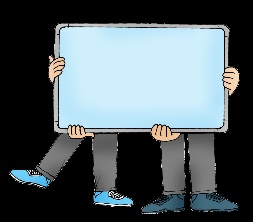 biscuit
bis----
---- b--
Lunch box
Click to check your answers
Grade (2)  unit (5)  lesson (1) words
Look and write the words
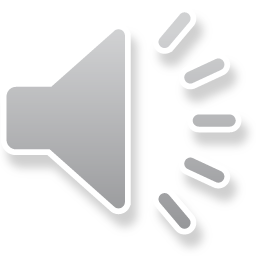 Use your mini board
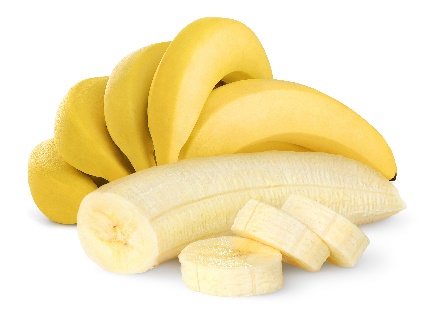 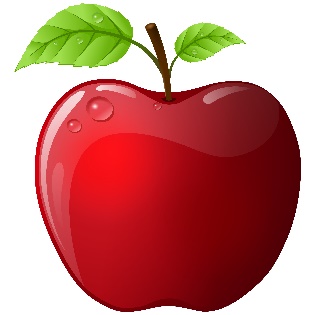 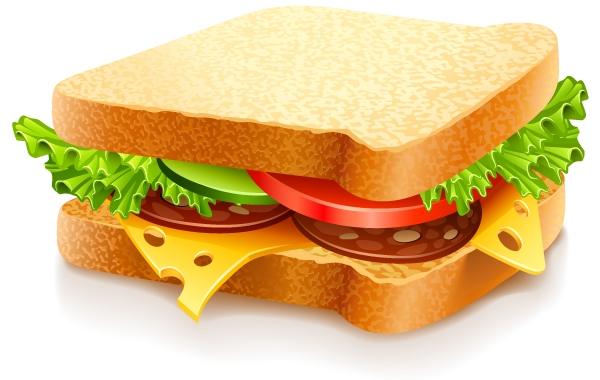 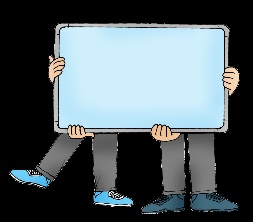 drinks
apple
sandwich
bananas
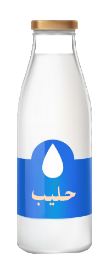 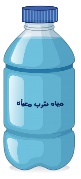 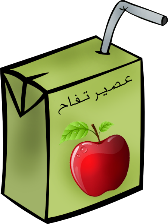 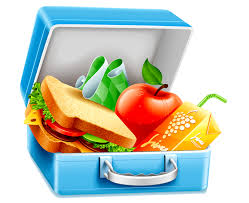 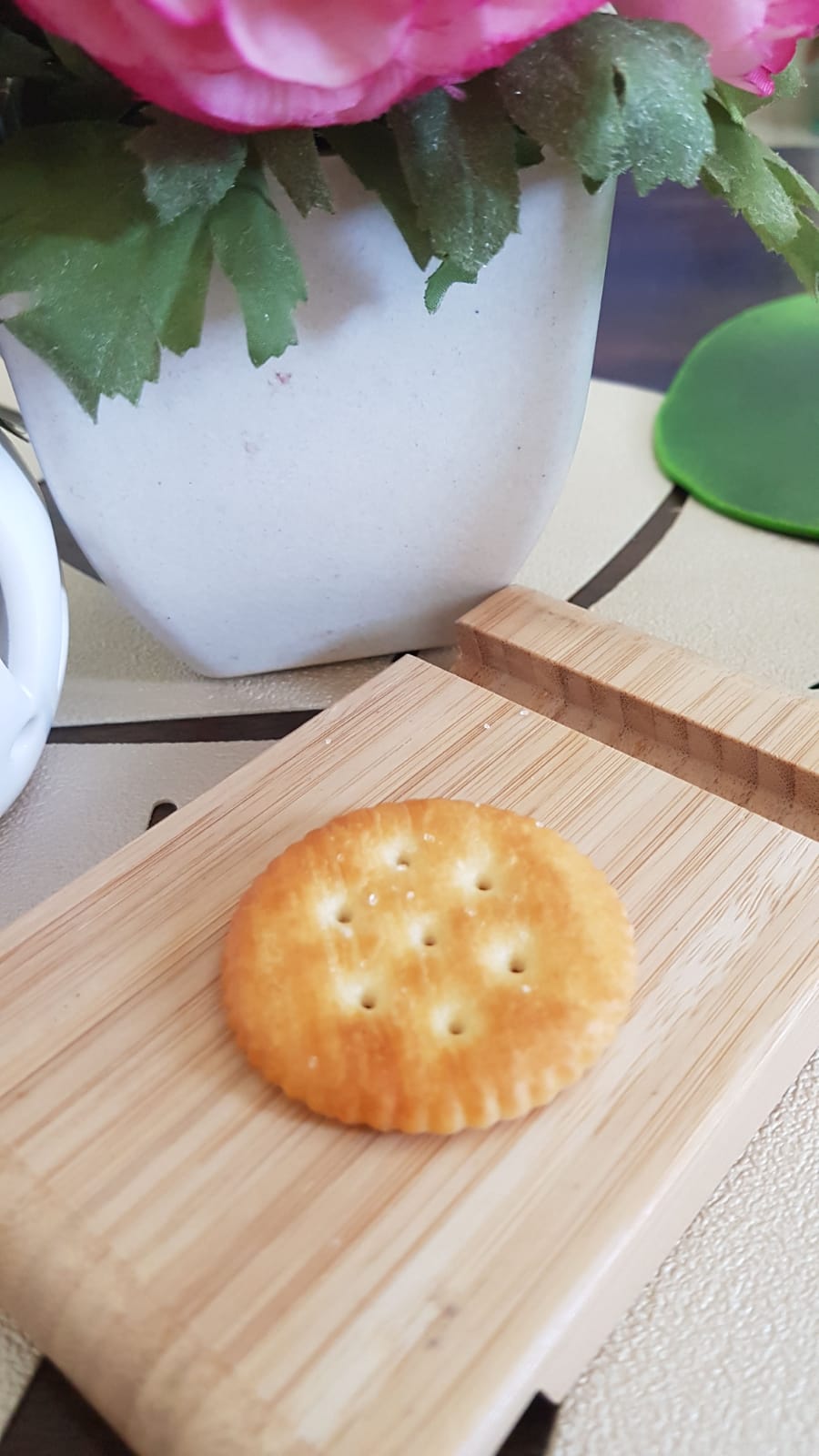 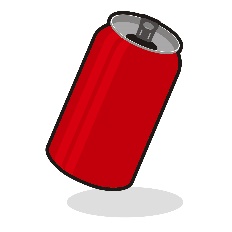 Click to check your answers
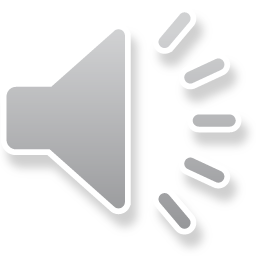 biscuit
Lunch box
Grade (2)  unit (5)  lesson (1) words
Listen and repeat
I’ve got two drinks. Here you are.
Oh no! I haven’t got my juice!
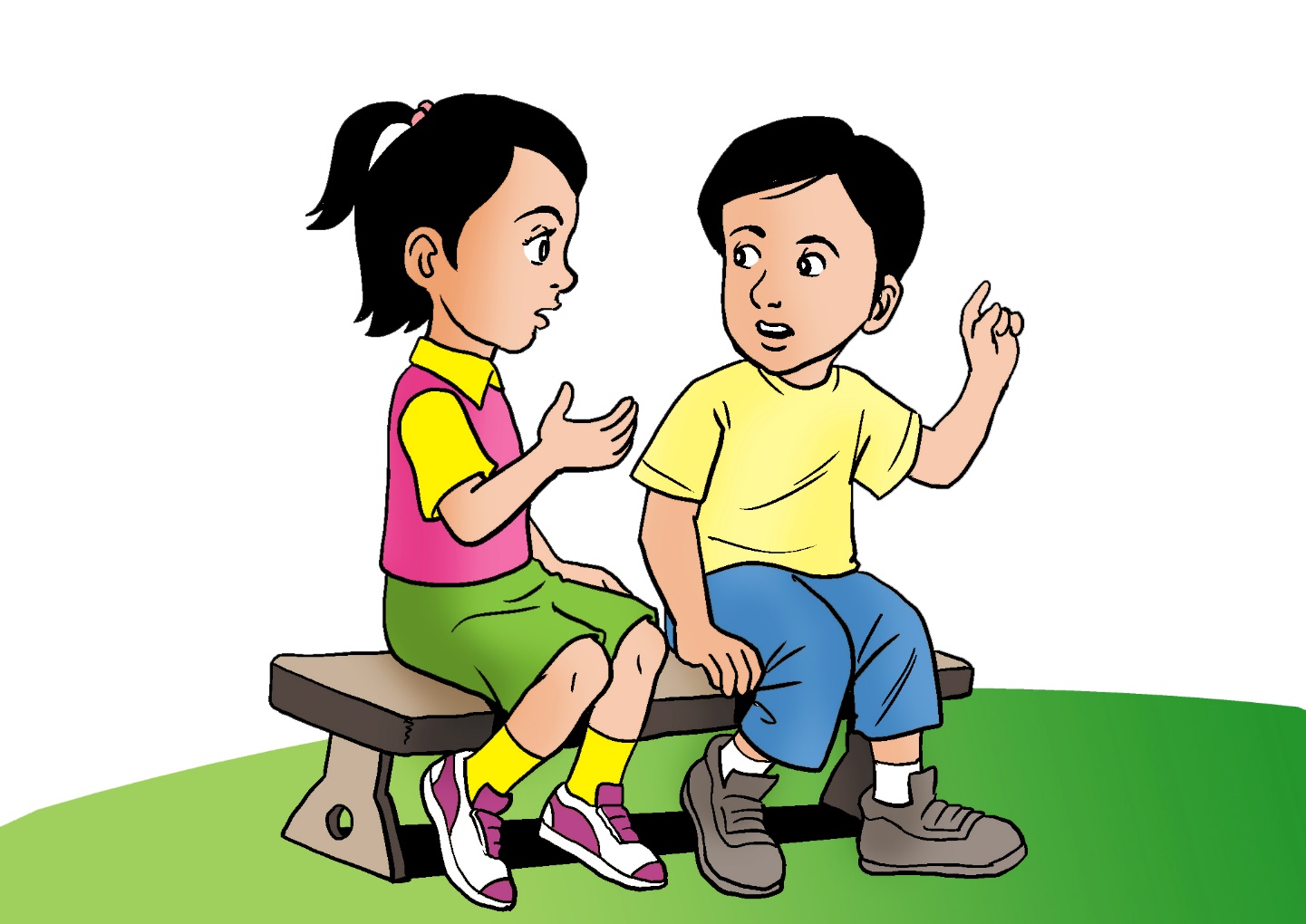 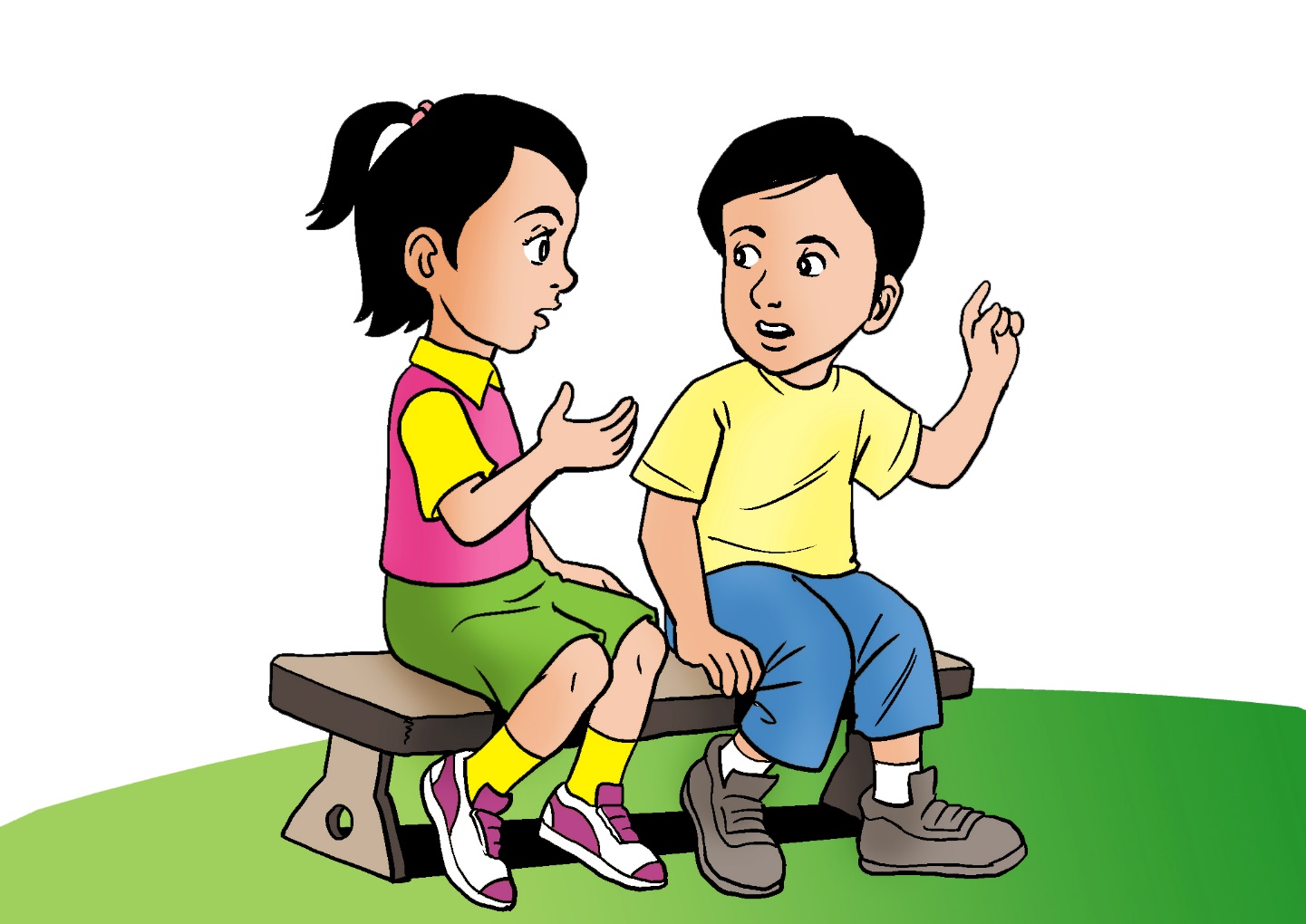 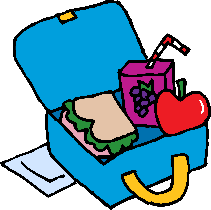 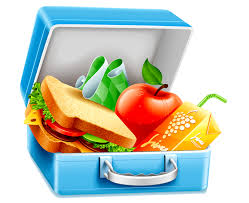 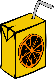 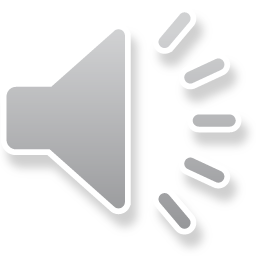 Grade (2)  unit (5)  lesson (1) words
Read and write the missing words
_________two drinks. Here you are.
I’ve got two drinks. Here you are.
Oh no! I haven’t got my juice!
Oh no! I _______ got my juice!
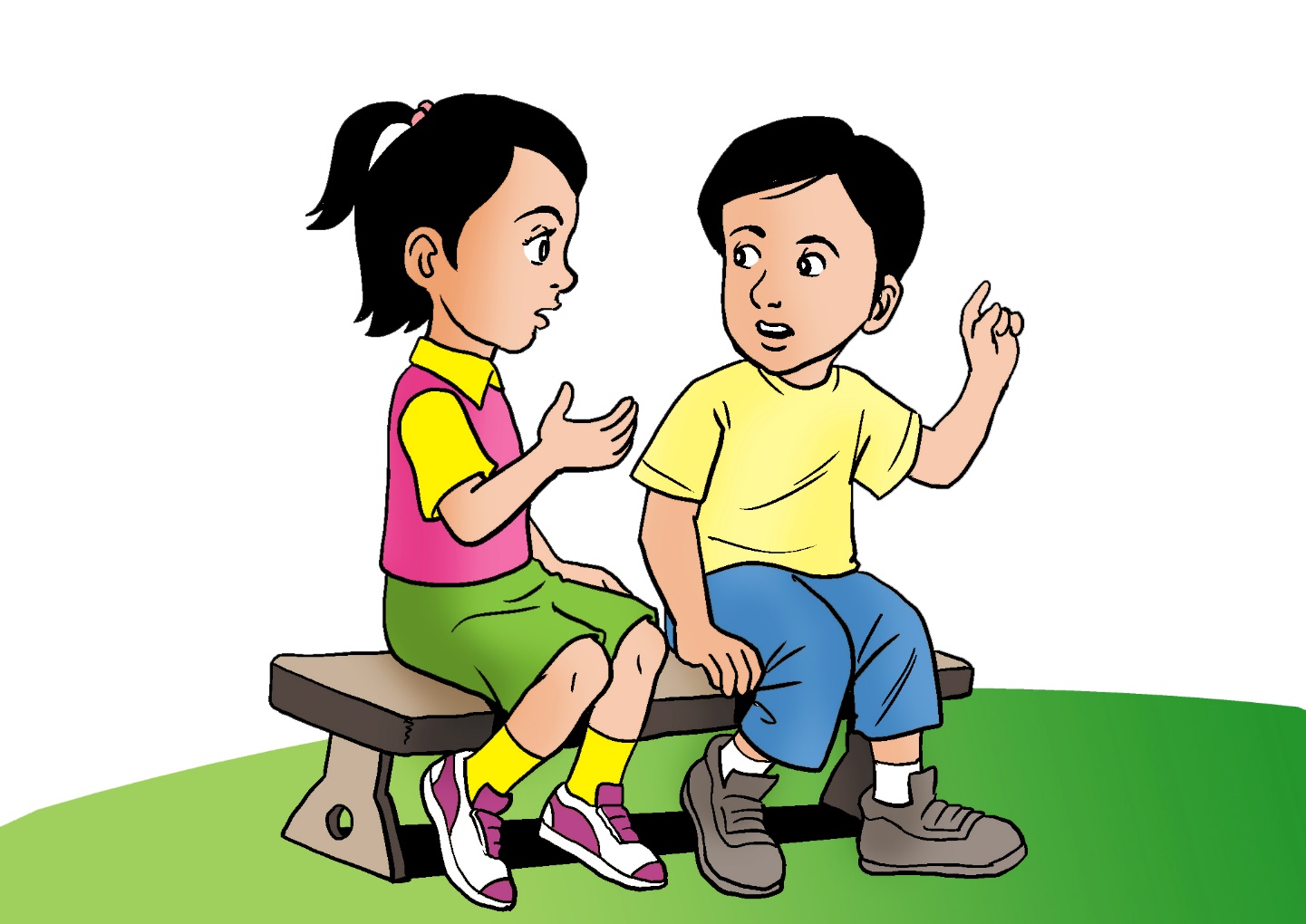 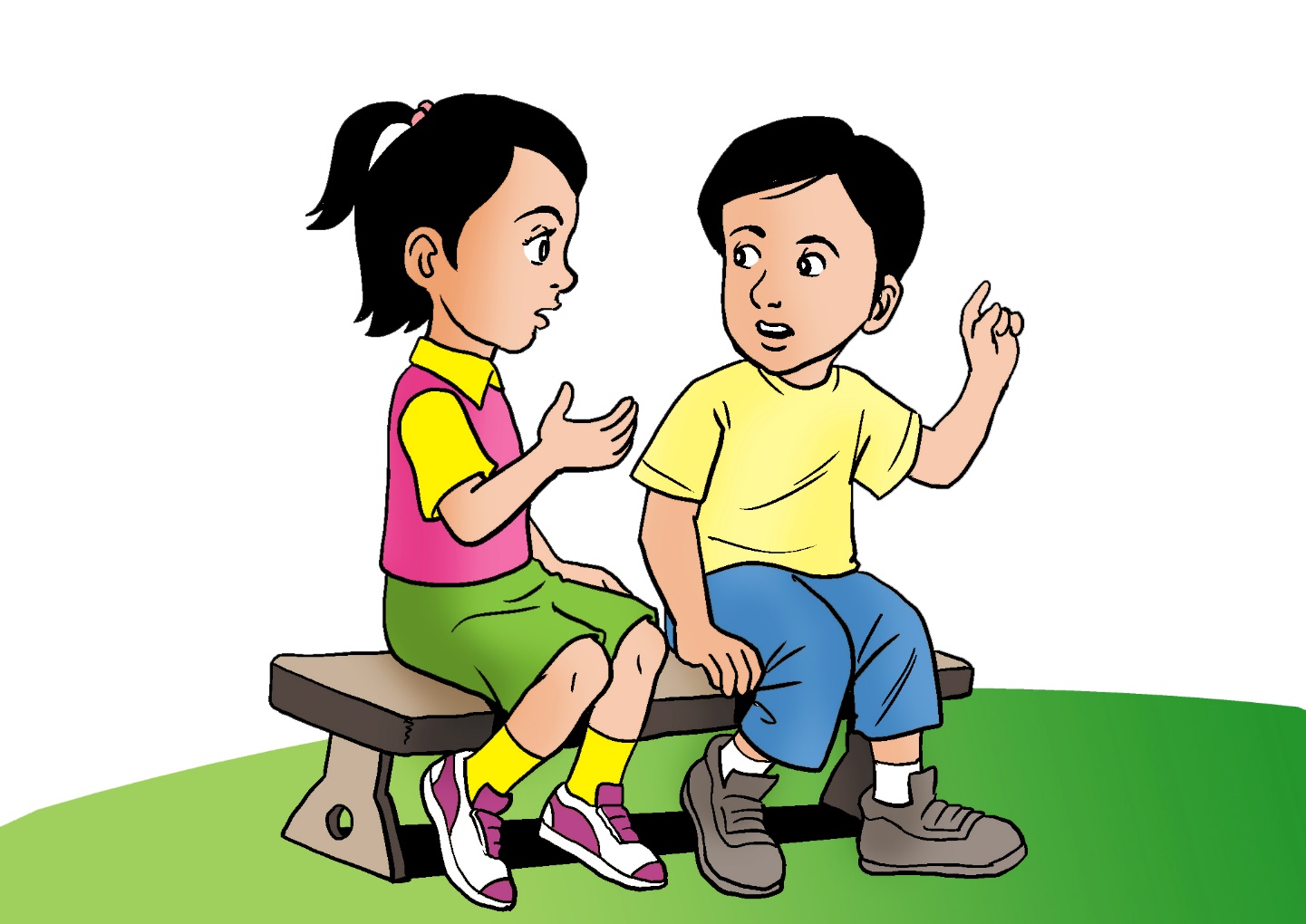 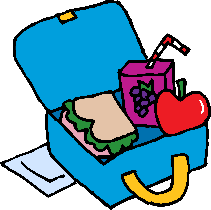 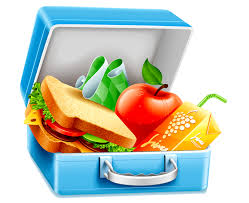 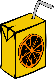 Click to check your answers
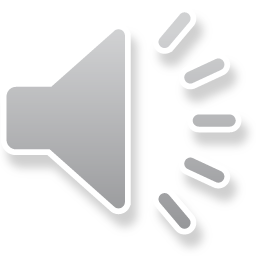 Grade (2)  unit (5)  lesson (1) words
What do you have in the lunch box?
I’ve got an apple juice.
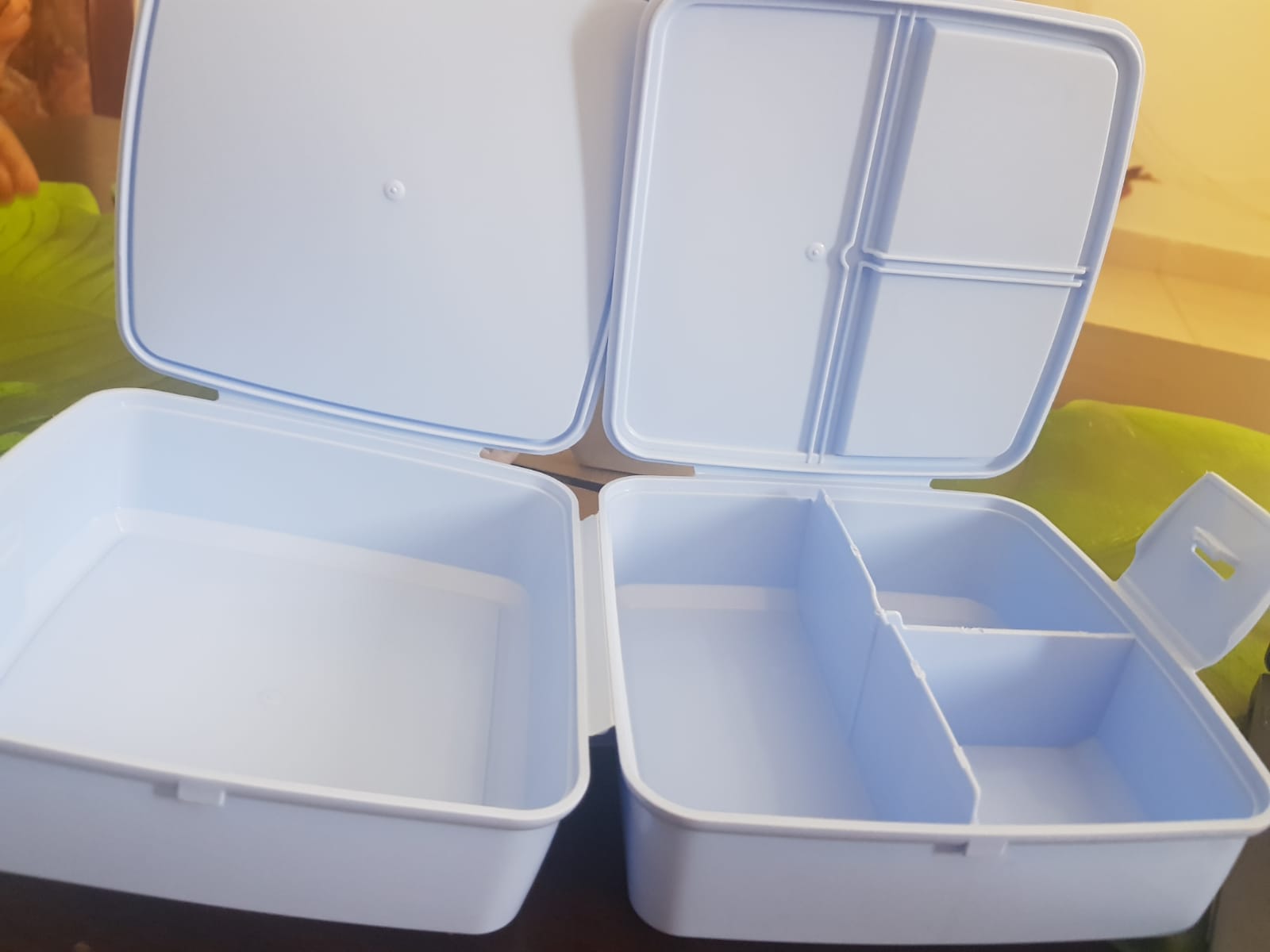 I’ve got a sandwich.
I’ve got milk.
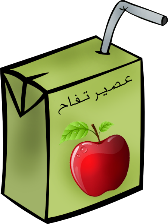 I’ve got an apple.
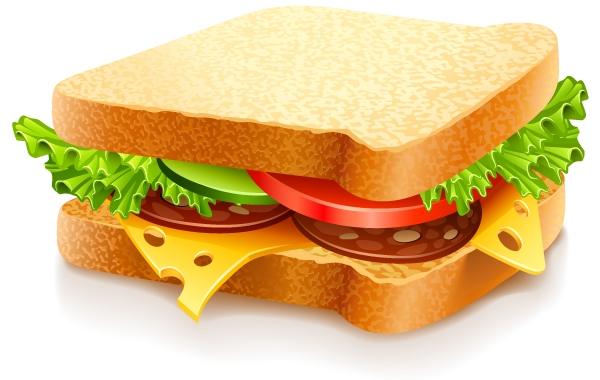 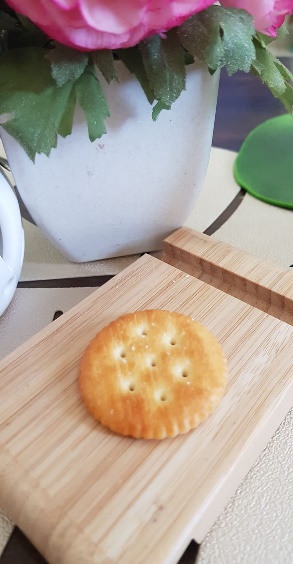 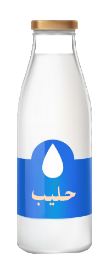 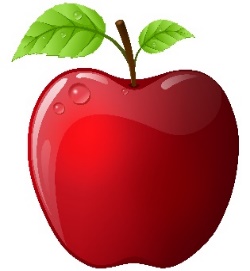 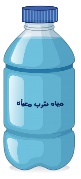 Write more sentences
I’ve got water.
________________________
I’ve got a biscuit.
_______________________.
Click to check your answers
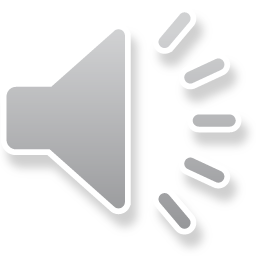 Grade (2)  unit (5)  lesson (1) words
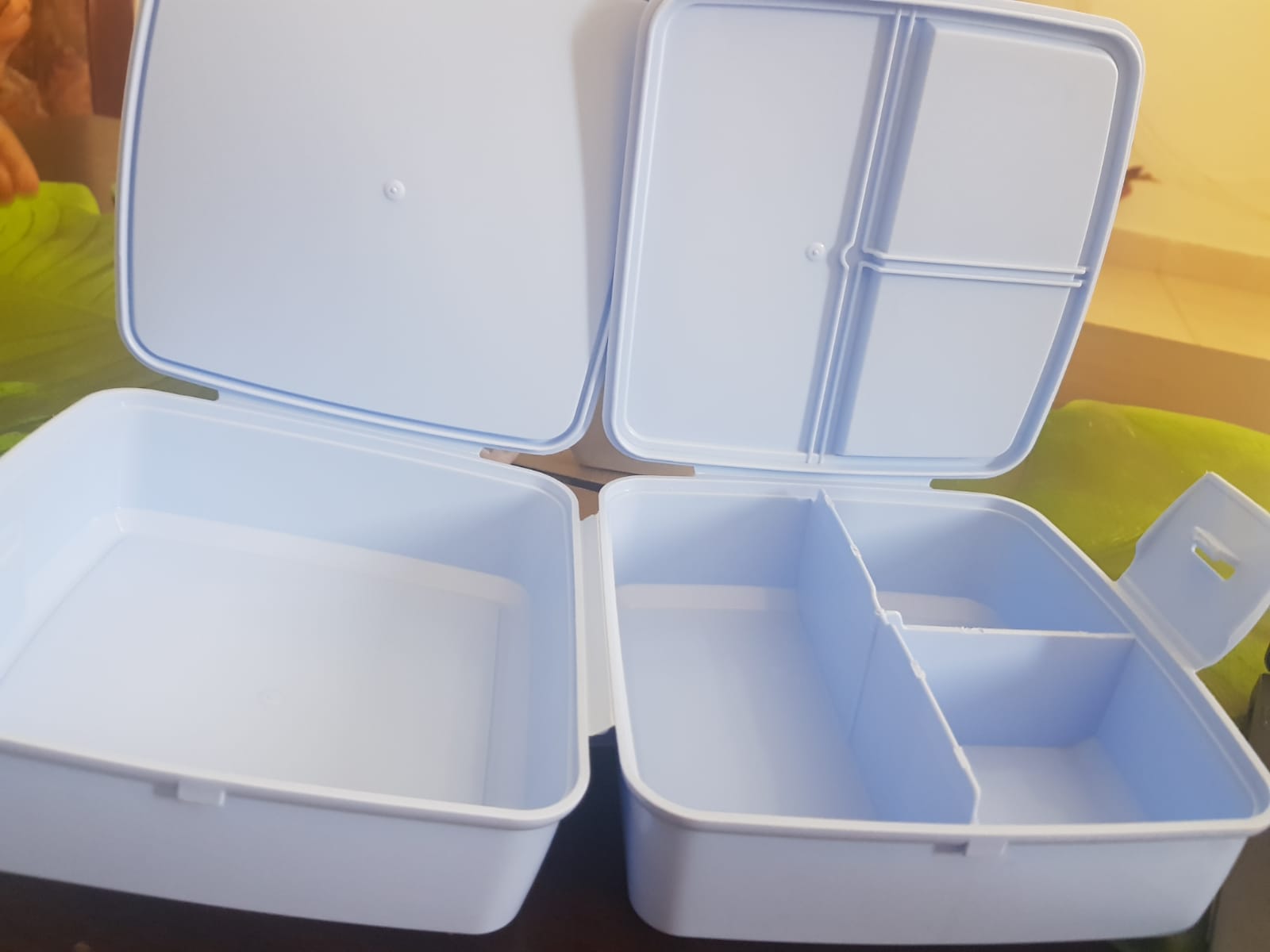 Prepare your own lunch box.
Write sentences
I’ve got _______________
________________________
________________________
________________________
water
grapes
olives
sandwich
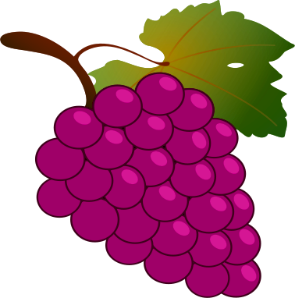 biscuit
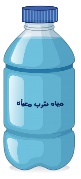 orange juice
chocolate
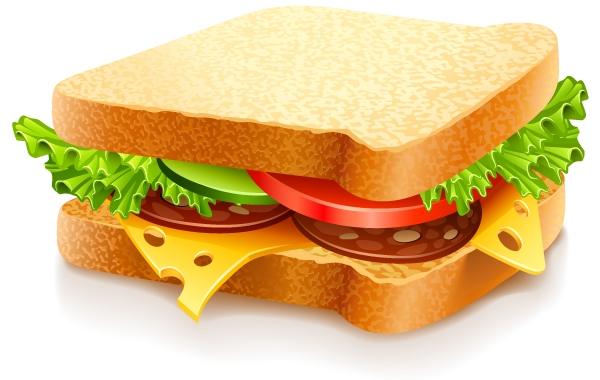 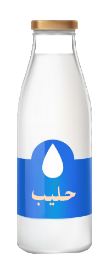 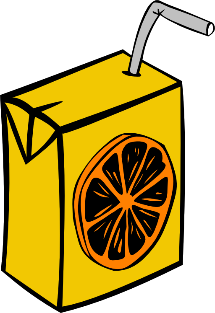 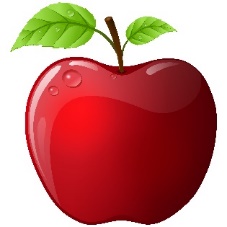 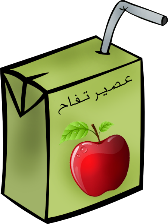 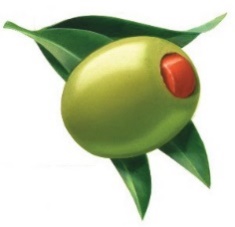 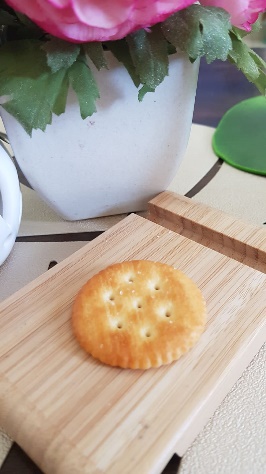 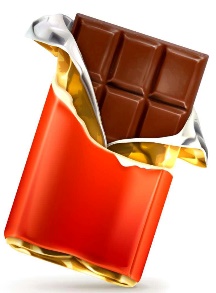 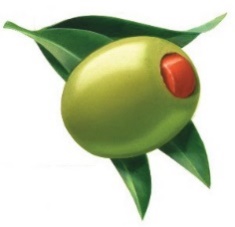 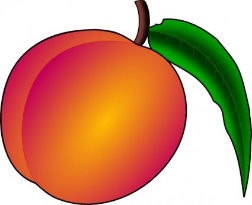 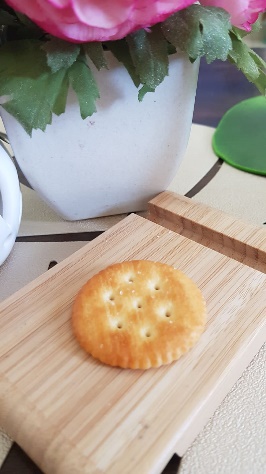 milk
apple
peach
apple juice
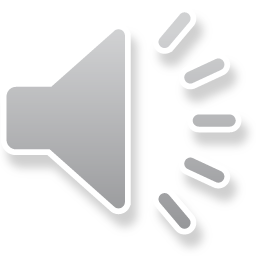 P
T
S
V
Y
A
B
C
D
G
L
M
N
O
Q
R
U
Z
E
F
H
I
J
K
X
W
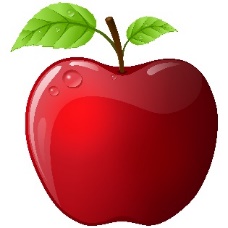 It’s a fruit. It is red or green
help
A
E
L
P
A
P
A
B
B
B
B
B
B
B
B
B
B
B
A
A
A
A
A
A
A
A
A
A
C
C
C
C
C
C
C
C
C
C
C
D
D
D
D
D
D
D
D
D
D
D
E
E
E
E
E
E
E
E
E
E
K
K
K
K
K
K
K
K
K
K
L
L
L
L
L
L
L
L
L
K
J
F
L
F
F
F
F
F
F
F
F
F
F
J
J
J
J
J
J
J
J
J
J
H
H
H
H
H
H
H
H
H
H
H
G
G
G
G
G
G
G
G
G
G
G
I
I
I
I
I
I
I
I
I
I
I
P
P
Q
Q
Q
Q
Q
Q
Q
Q
Q
Q
M
M
M
M
M
M
M
M
M
M
M
O
P
P
P
P
P
P
P
O
O
O
O
O
O
O
O
Q
R
X
X
X
X
X
X
X
X
X
X
X
R
R
R
R
R
R
R
R
R
R
O
S
S
S
S
S
S
S
S
S
S
S
T
T
T
T
T
T
T
T
T
T
T
W
W
W
W
W
W
W
W
W
W
V
V
V
V
V
V
V
V
V
V
V
N
N
N
N
N
N
N
N
N
N
N
U
U
U
U
U
U
U
U
U
U
U
O
W
Z
Z
Z
Z
Z
Z
Z
Z
Z
Z
Y
Z
Y
Y
Y
Y
Y
Y
Y
Y
Y
Y
______________________________________________________________________________________________________
Ministry of Education -2020
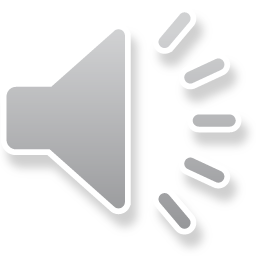 Ministry of Education -2020
P
T
S
V
Y
A
B
C
D
G
L
M
N
O
Q
R
U
Z
E
F
H
I
J
K
X
W
It’s a kind of sweets.
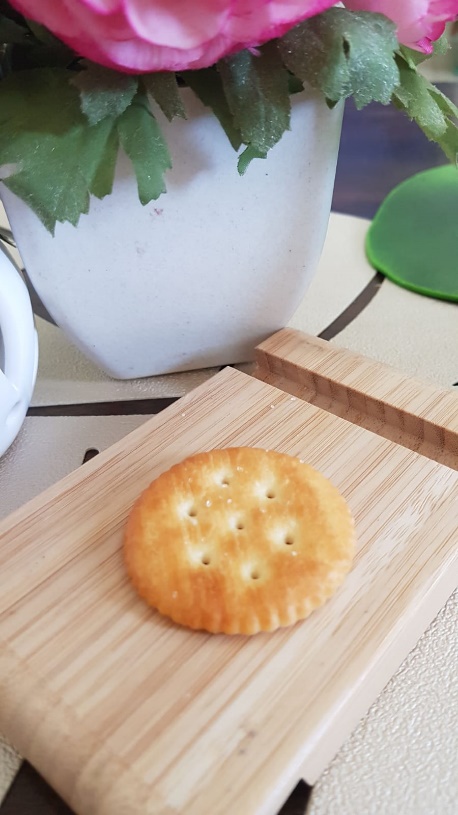 help
A
C
I
B
S
U
I
T
A
B
B
B
B
B
B
B
B
B
B
A
A
A
A
A
A
A
A
A
A
A
C
C
C
C
C
C
C
C
C
C
D
D
D
D
D
D
D
D
D
D
D
E
E
E
E
E
E
E
E
E
E
K
K
K
K
K
K
K
K
K
K
E
L
L
L
L
L
L
L
L
L
K
J
F
L
L
F
F
F
F
F
F
F
F
F
F
J
J
J
J
J
J
J
J
J
J
H
H
H
H
H
H
H
H
H
H
H
G
G
G
G
G
G
G
G
G
G
G
I
I
I
I
I
I
I
I
I
P
P
P
Q
Q
Q
Q
Q
Q
Q
Q
Q
Q
M
M
M
M
M
M
M
M
M
M
M
O
P
P
P
P
P
P
P
O
O
O
O
O
O
O
O
P
Q
R
X
X
X
X
X
X
X
X
X
X
X
R
R
R
R
R
R
R
R
R
R
O
S
S
S
S
S
S
S
S
S
S
T
T
T
T
T
T
T
T
T
T
W
W
W
W
W
W
W
W
W
W
V
V
V
V
V
V
V
V
V
V
V
N
N
N
N
N
N
N
N
N
N
N
U
U
U
U
U
U
U
U
U
U
O
W
Z
Z
Z
Z
Z
Z
Z
Z
Z
Z
Y
Z
Y
Y
Y
Y
Y
Y
Y
Y
Y
Y
______________________________________________________________________________________________________
Ministry of Education -2020
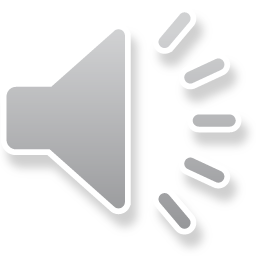 Ministry of Education -2020
Grade (2)  unit (5)  lesson (1) words
End of lesson 1
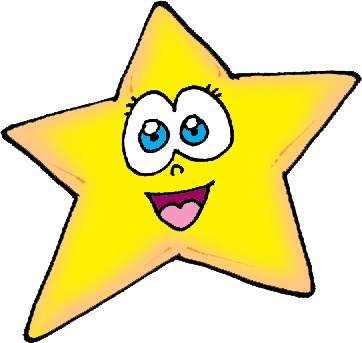 Good job dear!
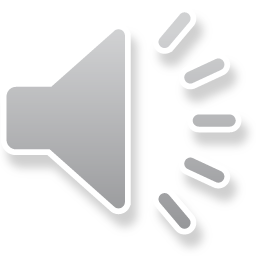